拋物線與平行四邊形
坐標平面上，二次函數 y = –(x – 3)2 的圖形頂點為 A，且此函數圖形與 y 軸交於 B 點。若在此函數圖形上取一點 C，在 x 軸上取一點 D，使得四邊形 ABCD 為平行四邊形，則 D 點坐標為何?
(A) (6, 0)   (B) (9, 0)   (C) (–6, 0)   (D) (–9, 0)                                                                              【104 會考 第 21 題】
線上講解
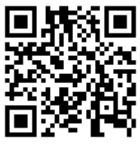 學生練習
坐標平面上，二次函數 y = (x + 3)2 的圖形頂點為 A，且此函數圖形與 y 軸交於 B 點。若在此函數圖形上取一點 C，在 x 軸上取一點 D，使得四邊形 ABCD 為平行四邊形，則該平行四邊形 ABCD 的面積為多少平方單位?
(A) 27   (B) 54   (C) 58   (D) 60
解答： (B)